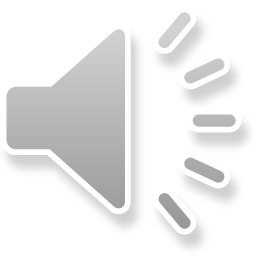 Lo spazio intorno a noi: giochiamo con le illusioni ottiche
La percezione dello spazio: Laboratorio di geografia per la classe 3 B Capoluogo. Maestra Mariateresa Ciccarelli
La percezione dello spazio.Guarda l’immagine con attenzione.
Osserva con attenzione queste immagini e rispondi. 
Le linee rosse della figura alla tua destra sono dritte o curve?  
E quelle della figura alla tua sinistra?
Secondo te è più lunga la linea di sopra o quella di sotto?
Oltre ai cerchi vi è un'altra figura disegnata qui sopra?  Se sì qual è questa figura?
I lati di questo quadrato sono dritti o leggermente curvi?
Sono molto curiosa di sapere quali saranno le vostre risposte. Scrivete le domande delle diapositive n° 2,3,4,5 e le vostre risposte sul quaderno di geografia. Buon lavoro!
Queste immagini sono dette «Illusioni Ottiche» perché quello che noi vediamo non corrisponde alla realtà.
Per muoversi nello spazio è importante non farsi ingannare dalle apparenze e vedere le cose sono realmente…anche se non sempre è facile!